Estrategia de Apps móviles en la Universidad de Murcia
Situación en la Universidad de Murcia
Diferentes aplicaciones móviles
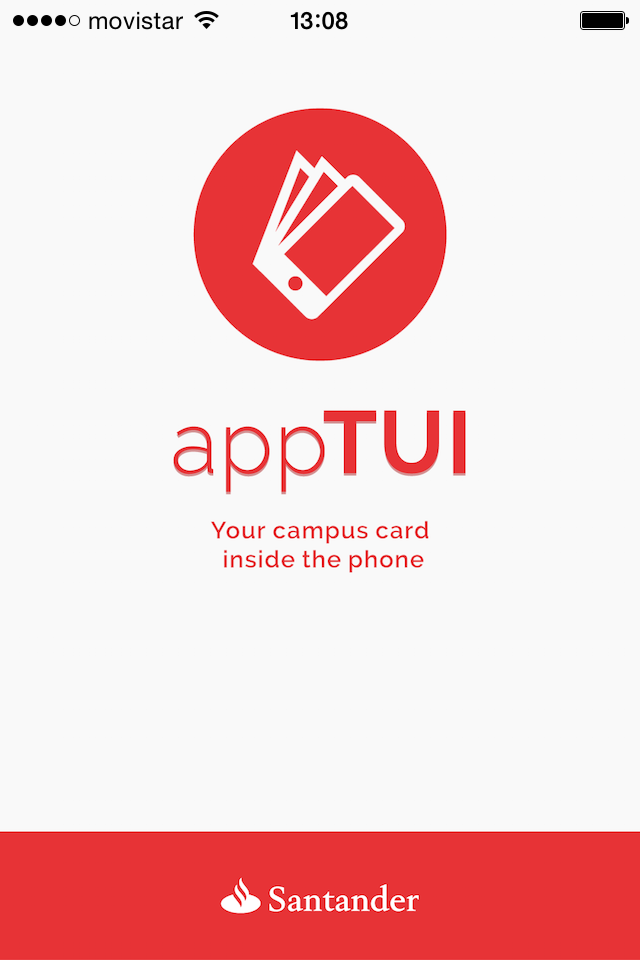 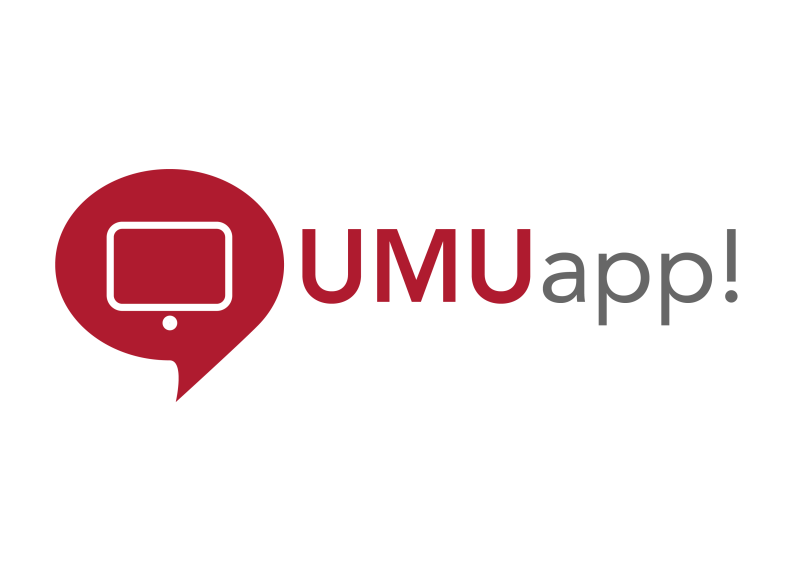 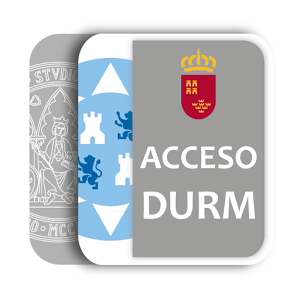 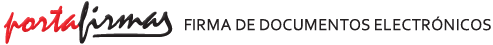 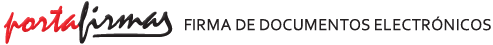 2
Situación en la Universidad de Murcia
Diferentes aplicaciones móviles
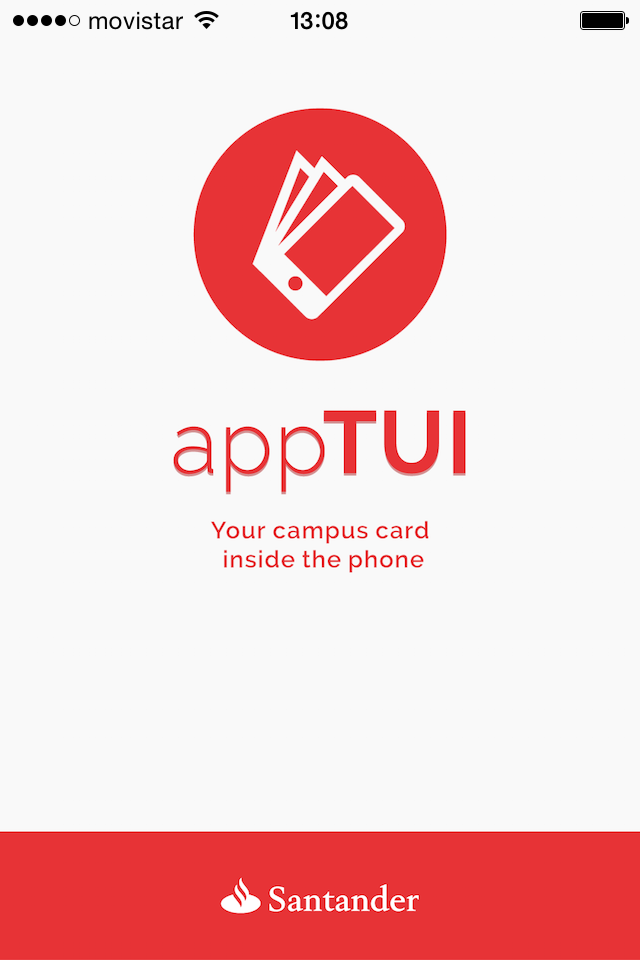 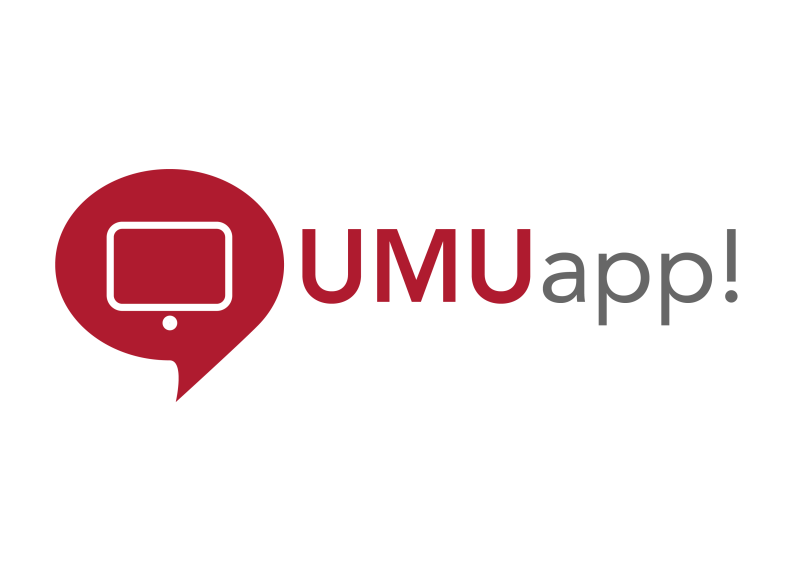 Oficial: Comunicaciones, aula virtual
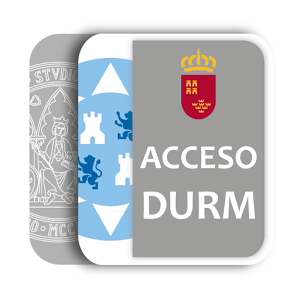 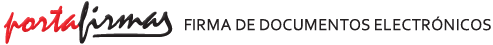 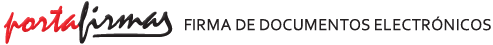 3
UMUapp
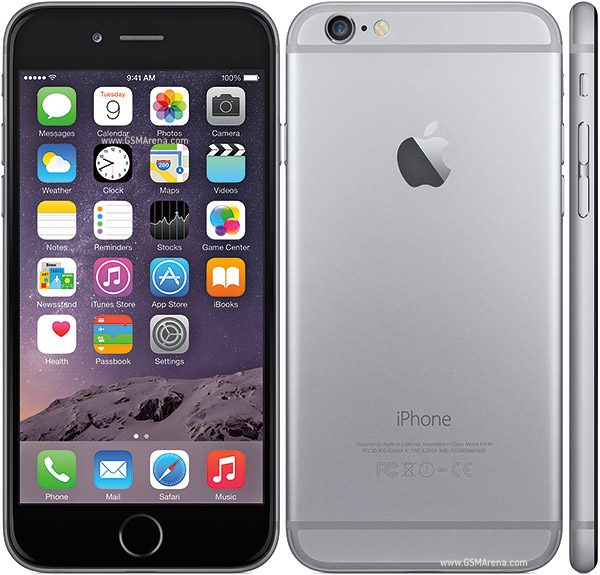 Información corporativa (noticias, eventos, redes sociales…).
Notificaciones personales oficiales (notas, convocatorias, nóminas, etc.)
Comunicaciones (mensajería instantánea, grupos, directorio corporativo, etc.). 
Acceso al Aula Virtual.
Correo electrónico corporativo.
Infraestructuras (mapa, disponibilidad de aparcamientos, etc.)
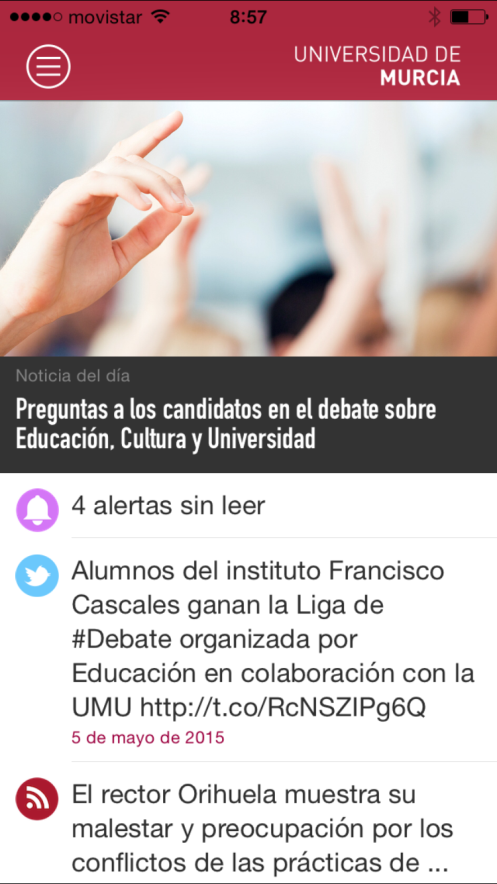 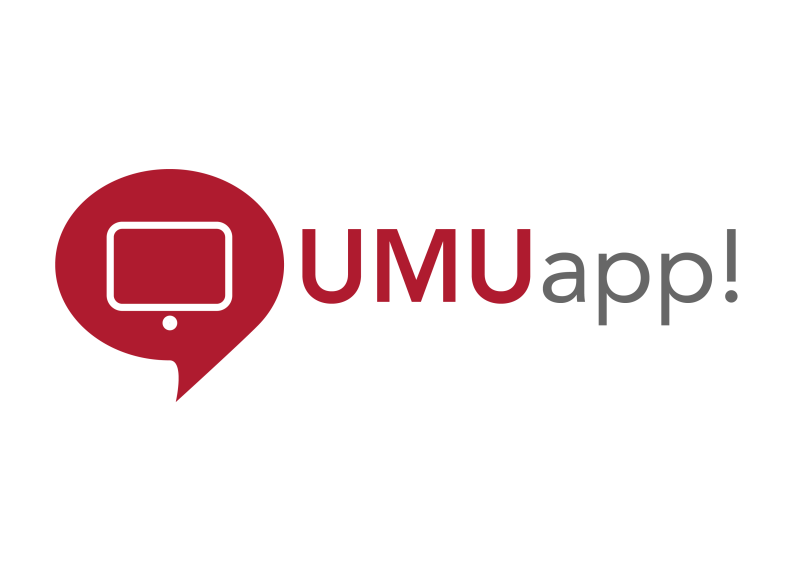 4
UMUapp
Servicios más usados
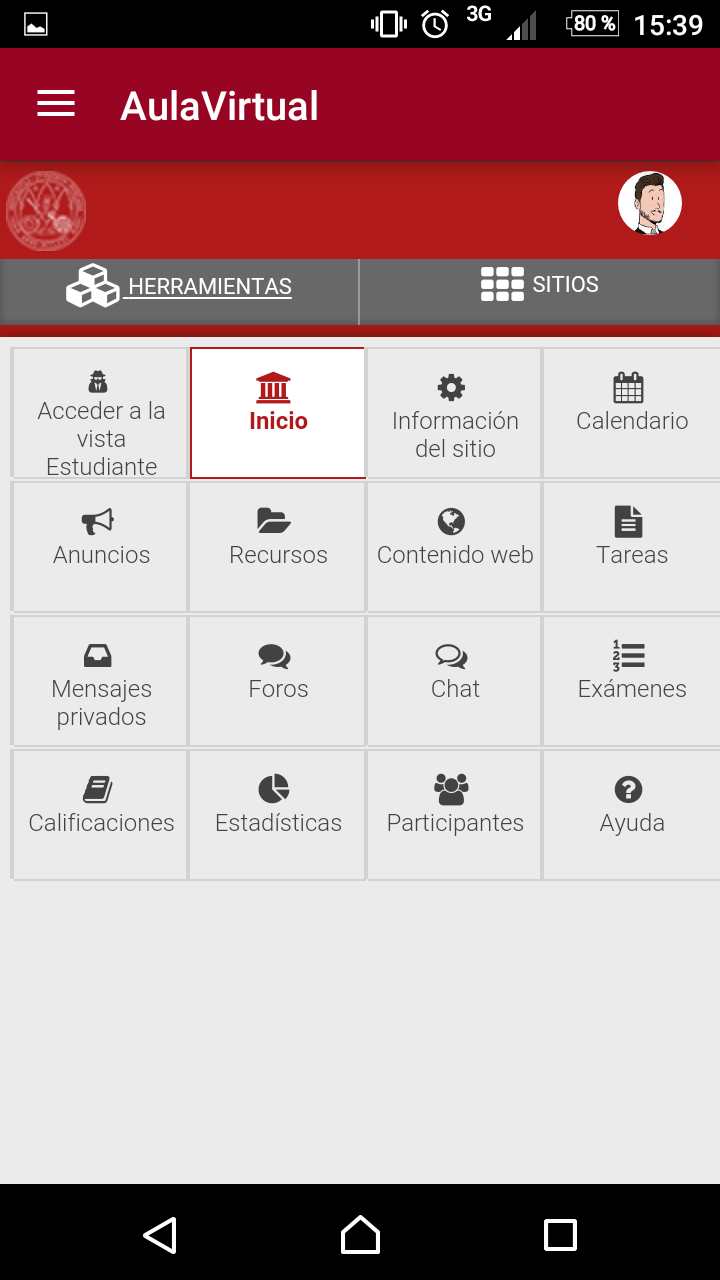 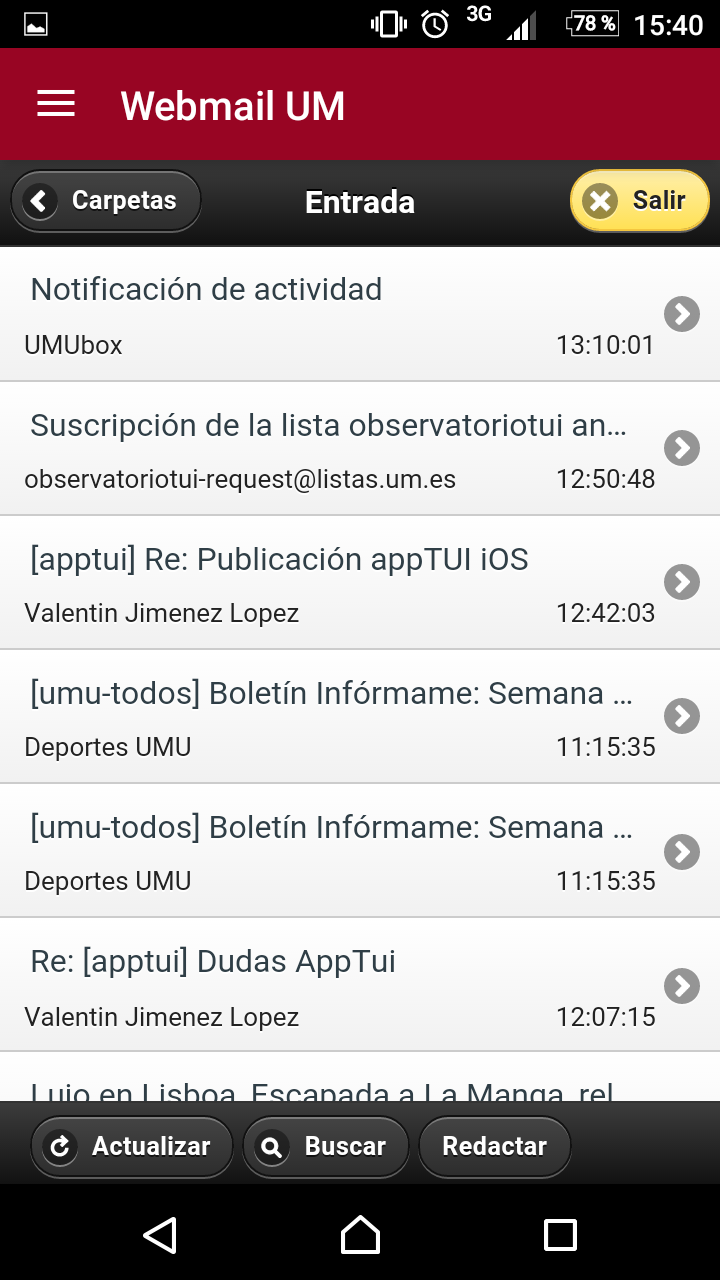 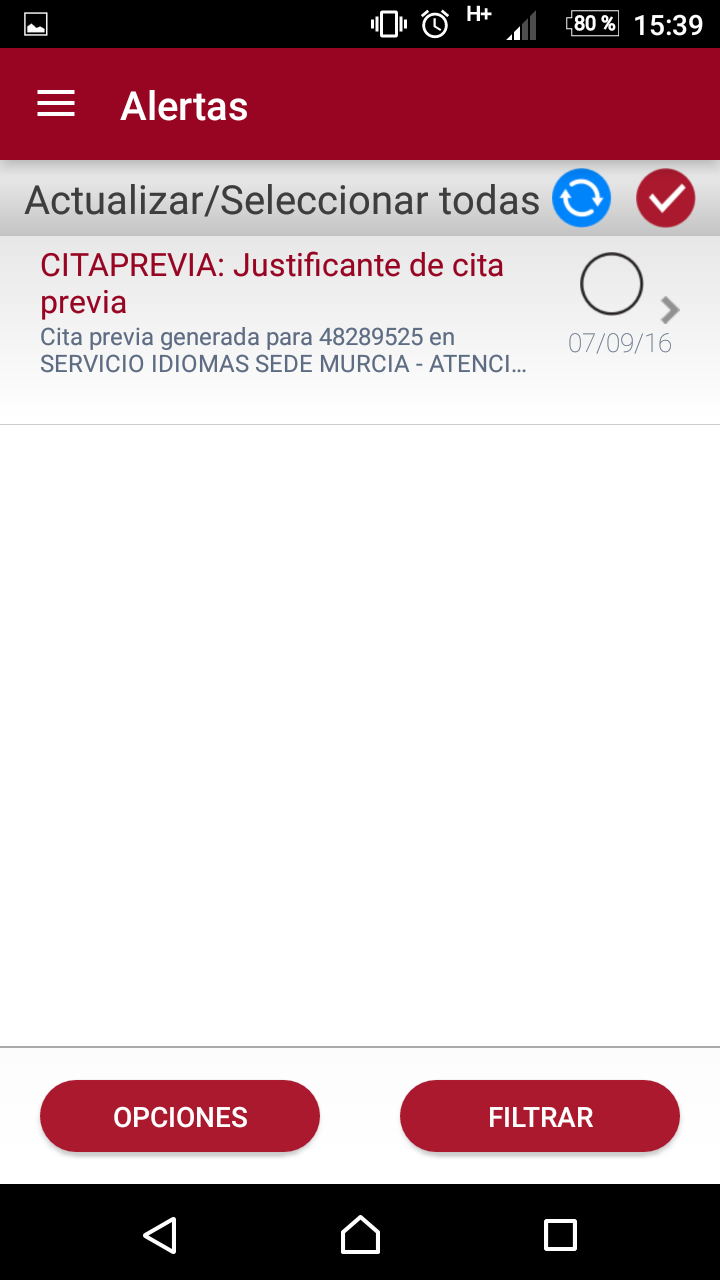 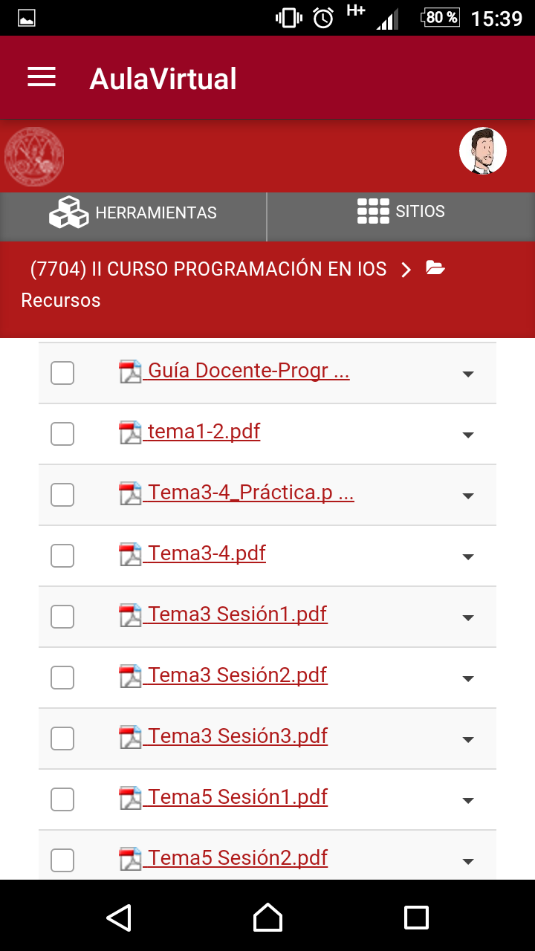 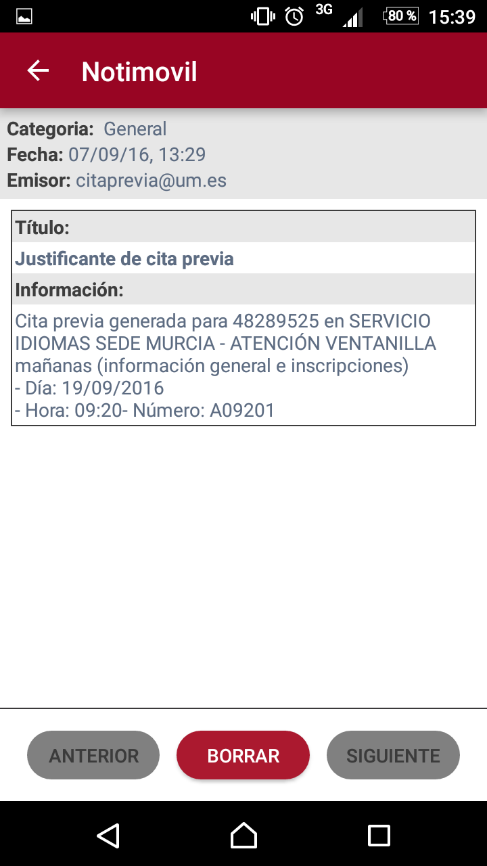 Aula Virtual
Correo electrónico corporativo
Notificaciones personales
5
UMUapp
Información corporativa
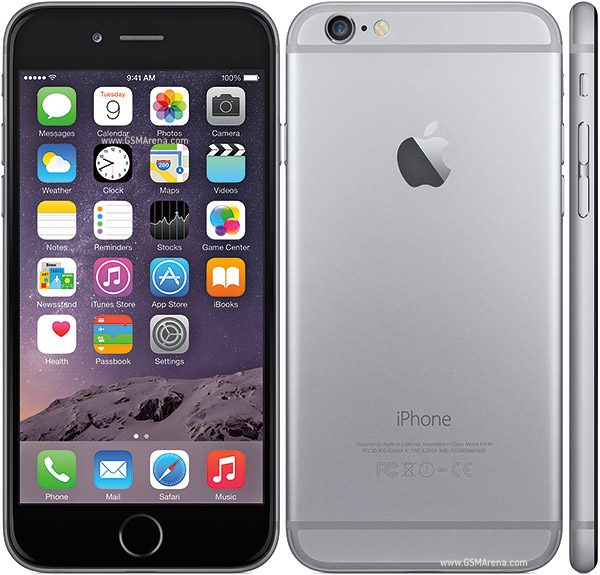 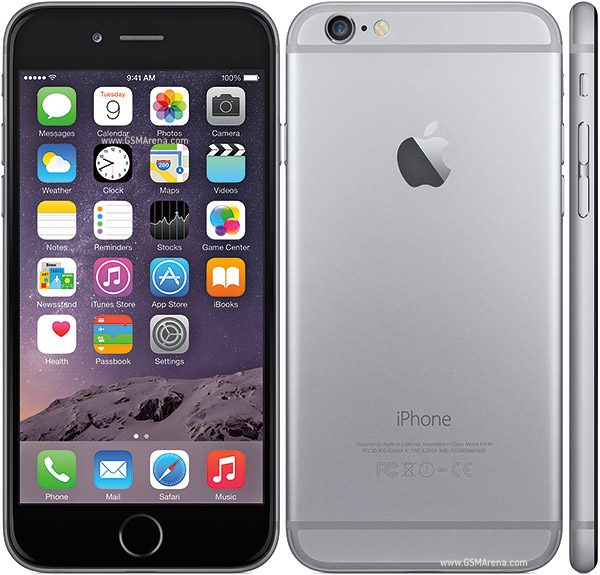 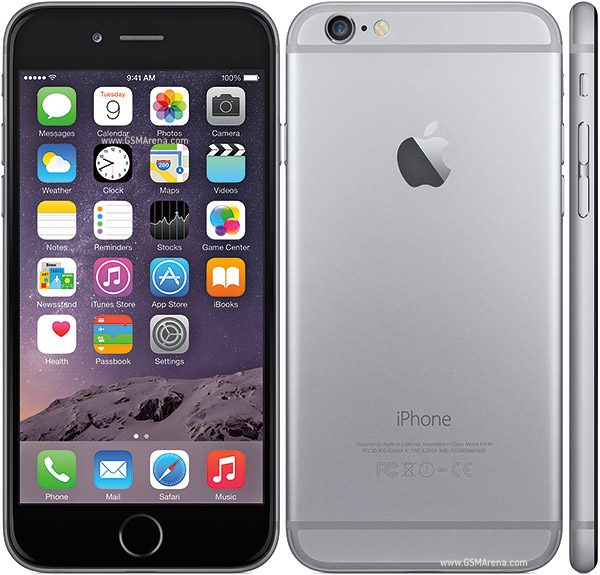 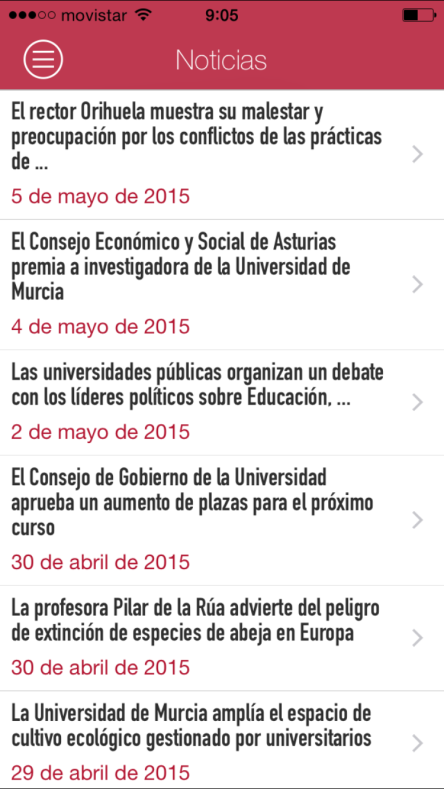 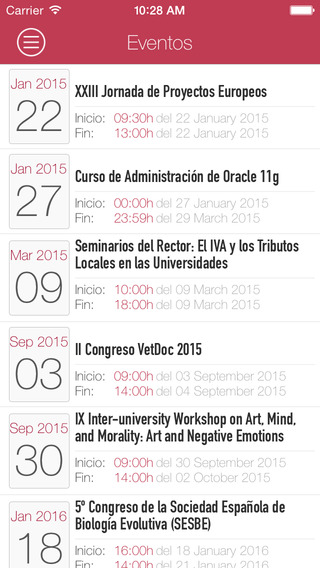 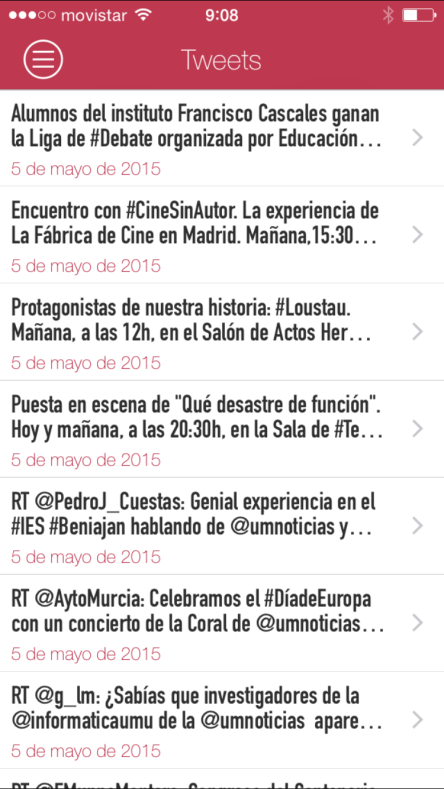 Noticias
Redes Sociales
Eventos
6
UMUapp
Comunicaciones
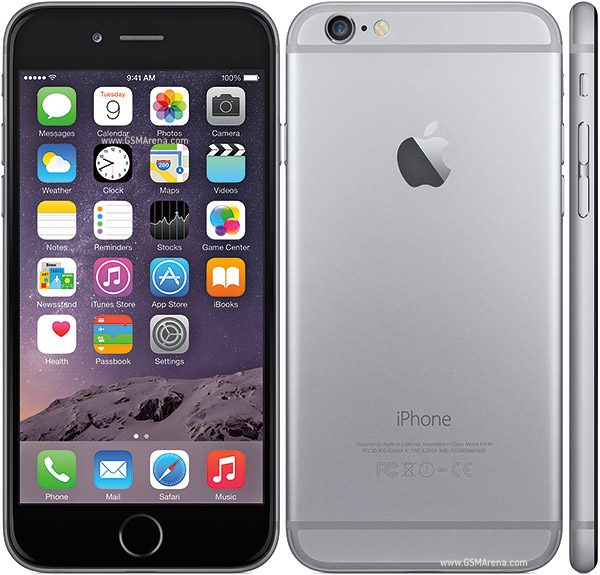 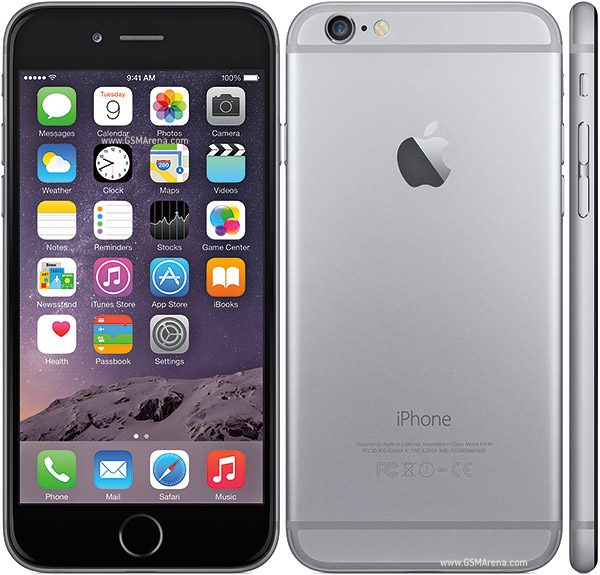 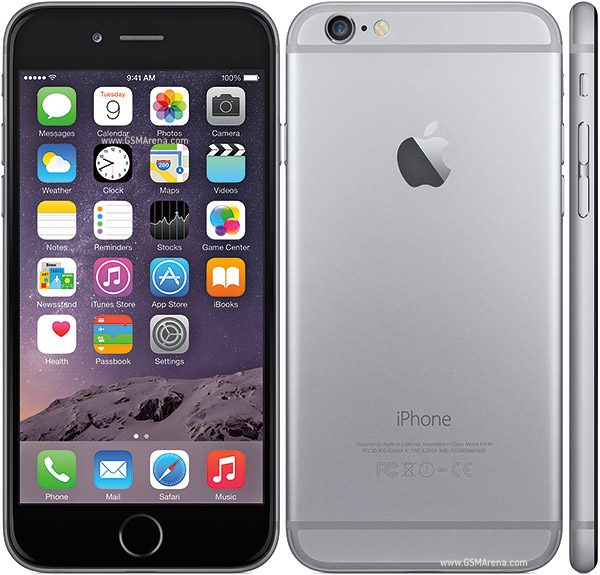 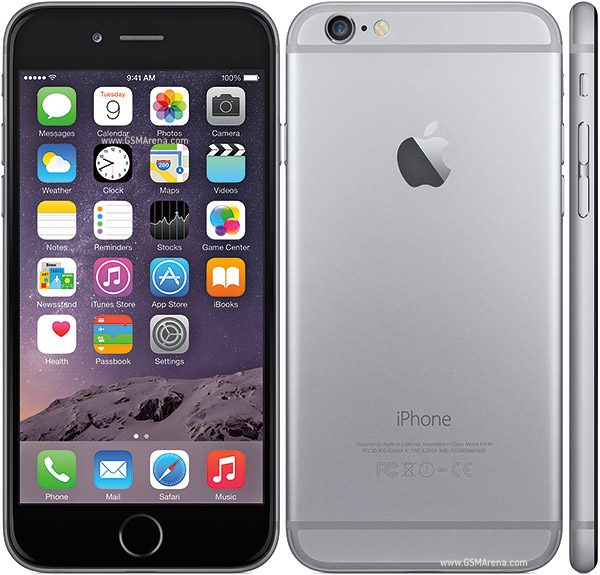 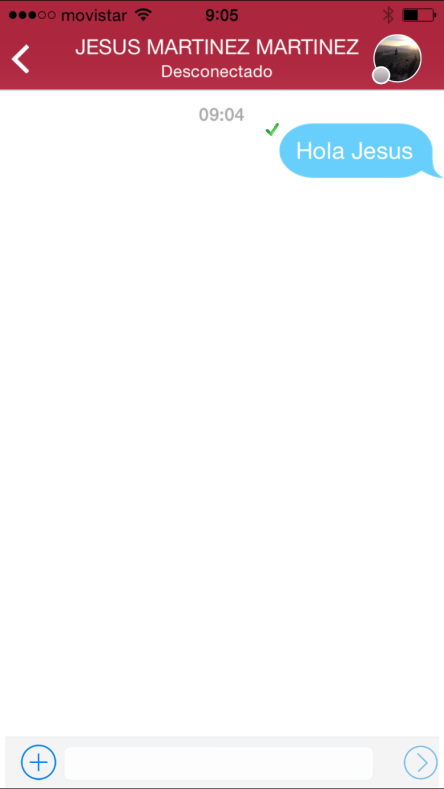 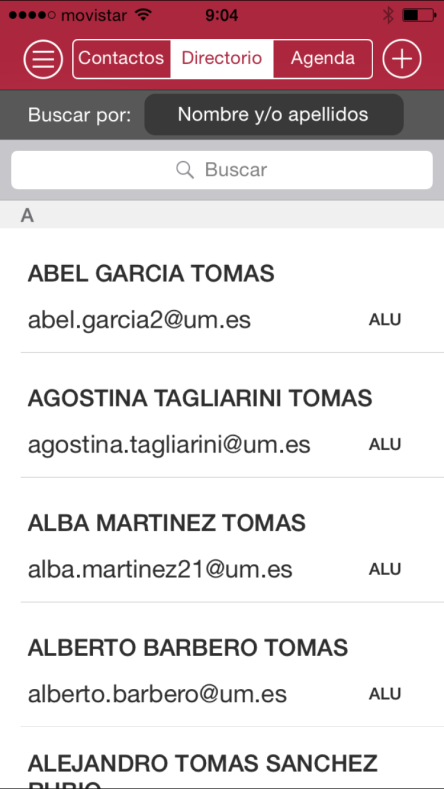 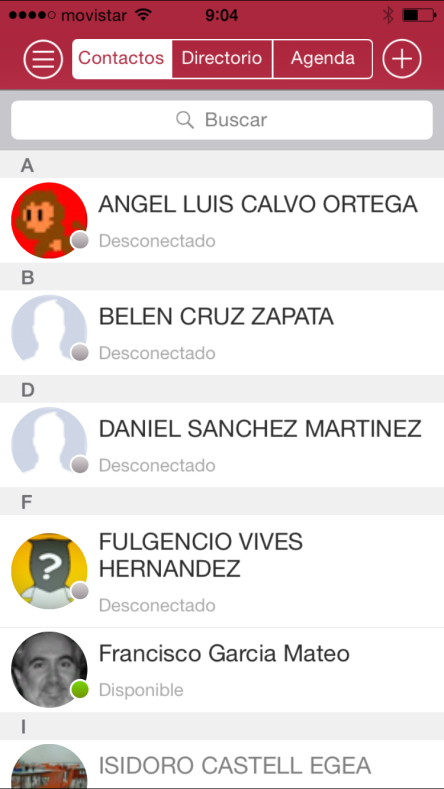 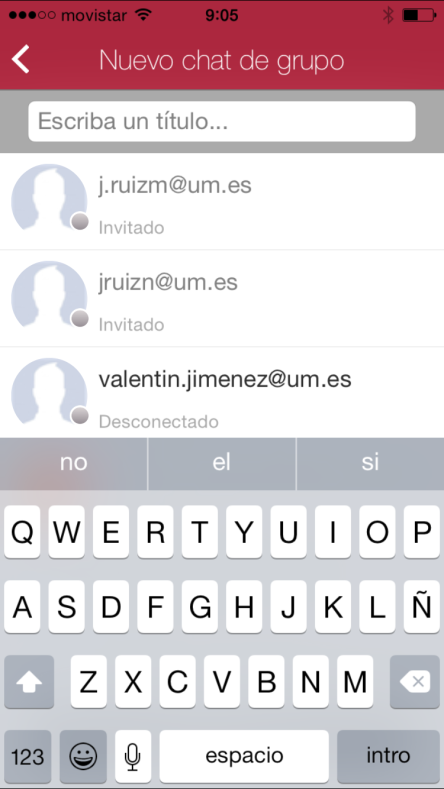 Directorio corporativo
Chat de grupos
Agenda propia
Chat entre usuarios
7
Situación en la Universidad de Murcia
Diferentes aplicaciones móviles
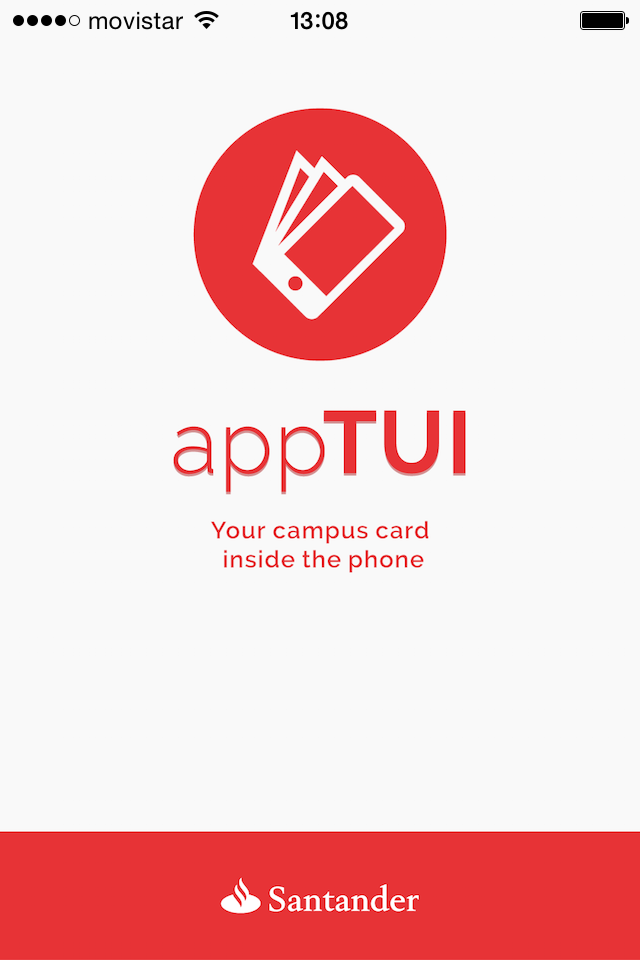 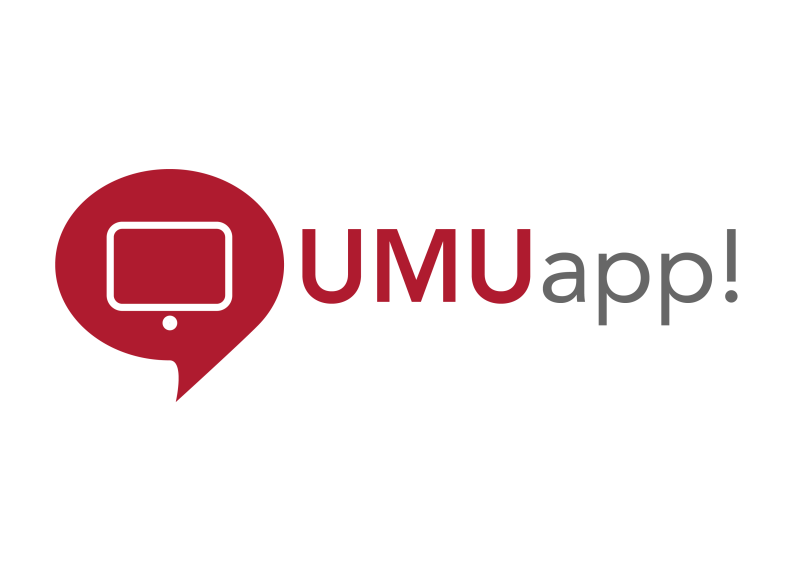 Servicios Tarjeta Universitaria
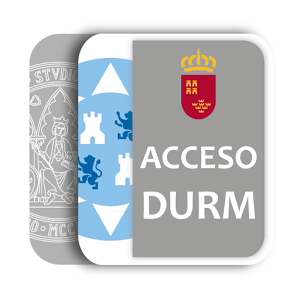 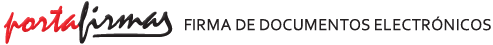 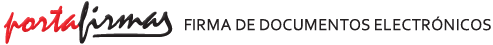 8
appTUI. Servicios asociados a la Tarjeta Universitaria Inteligente
Complemento y evolución de la Tarjeta Universitaria para teléfonos móviles.
Servicios extracurriculares: Bibliotecas, Reservas, Monedero electrónico, aparcamientos, descuentos, etc.
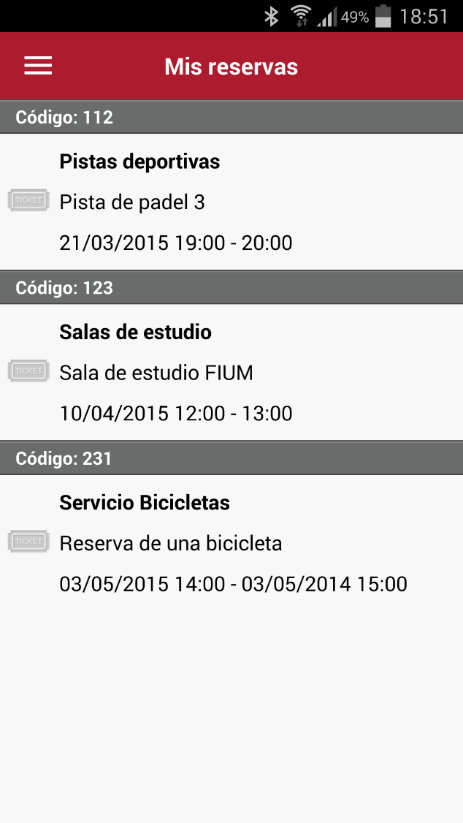 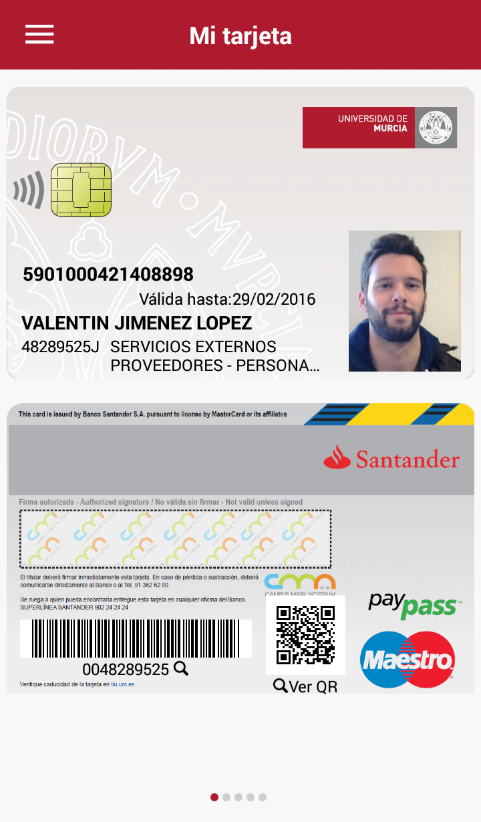 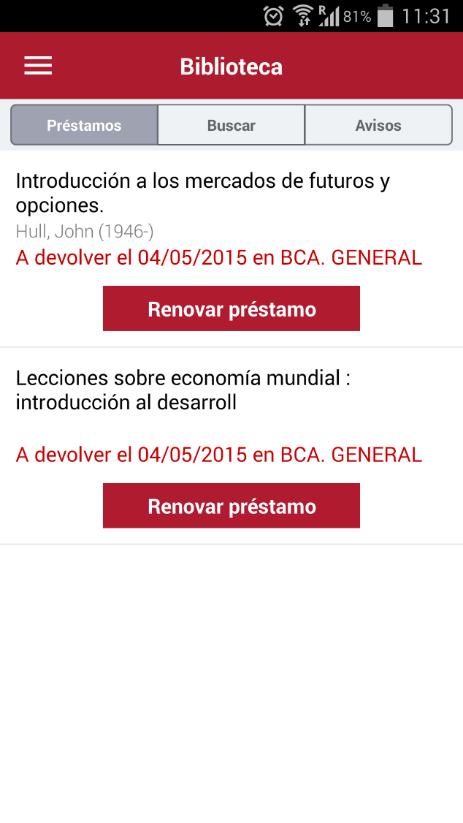 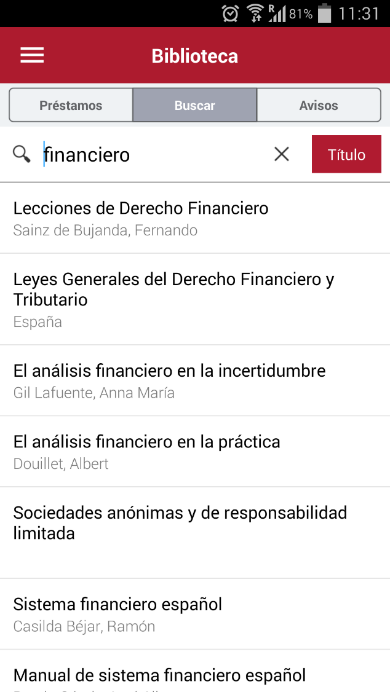 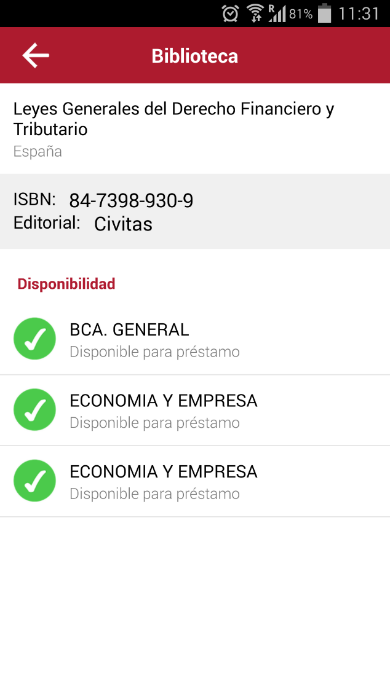 Reservas
Biblioteca (consultas, reservas…)
Tarjeta móvil
9
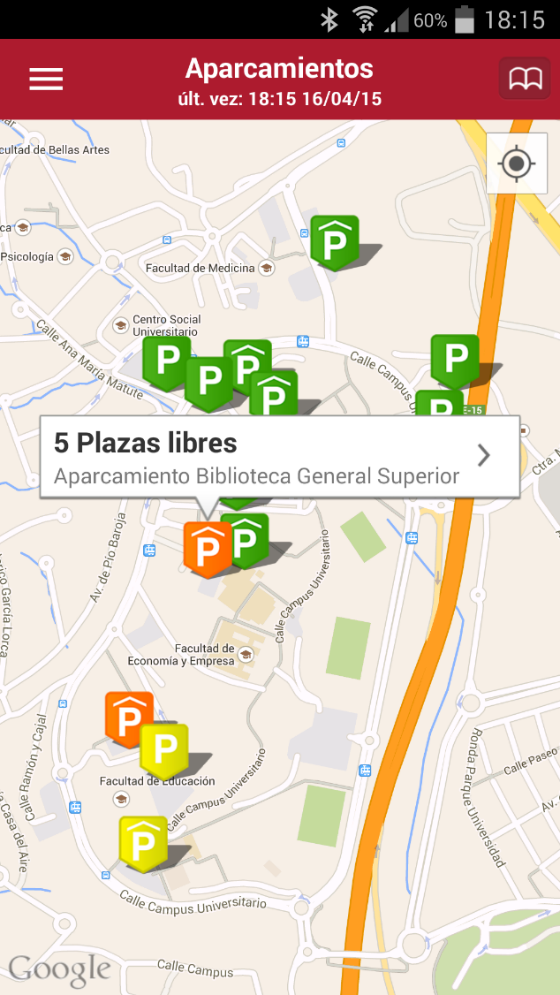 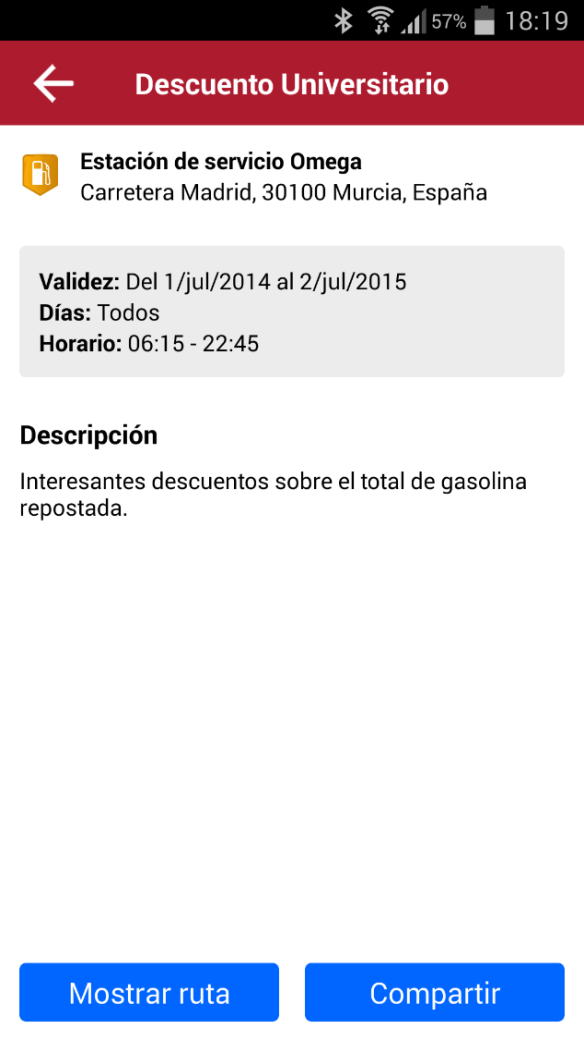 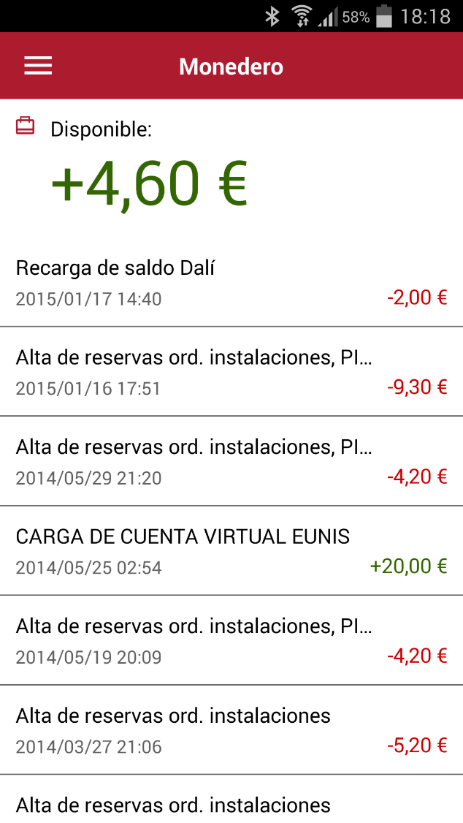 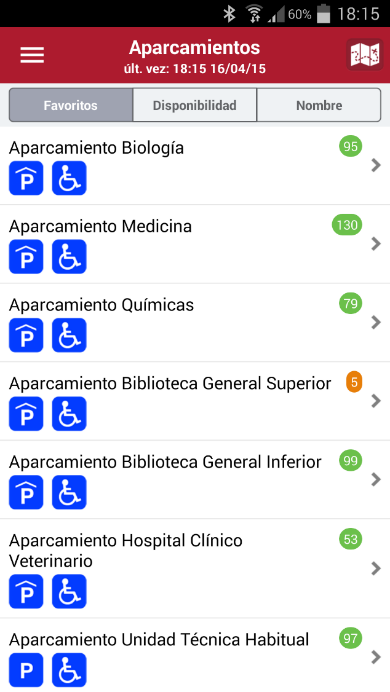 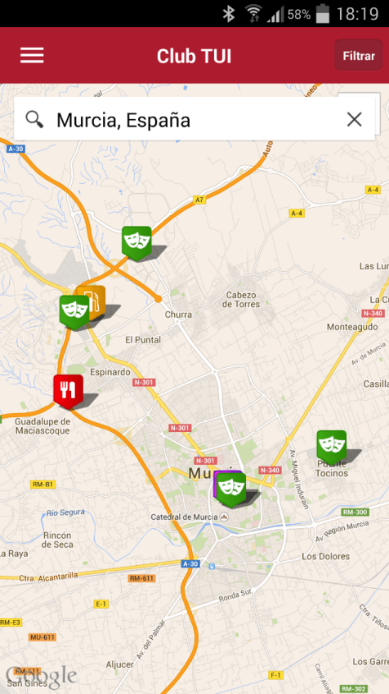 Disponibilidad aparcamientos
Descuentos universitarios
Monedero universitario
10
Situación en la Universidad de Murcia
Diferentes aplicaciones móviles
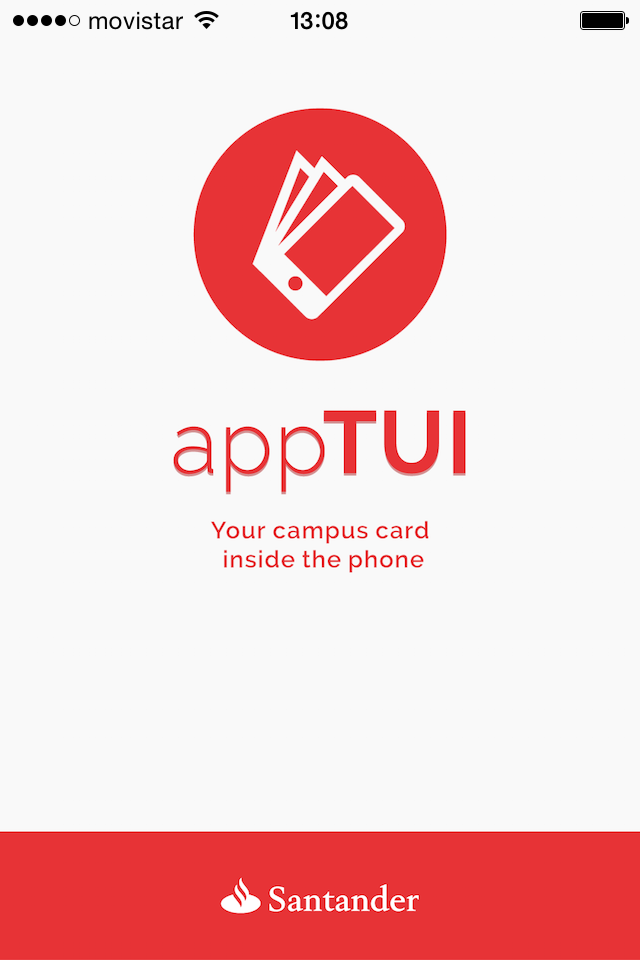 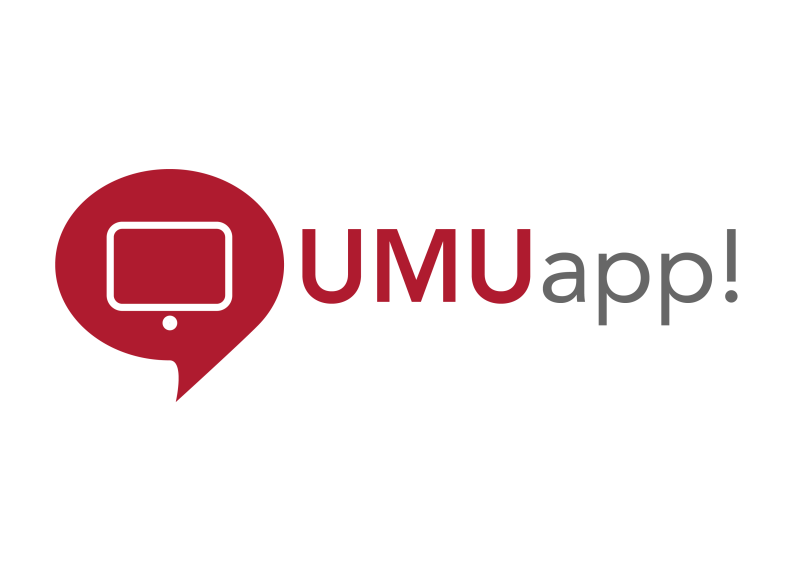 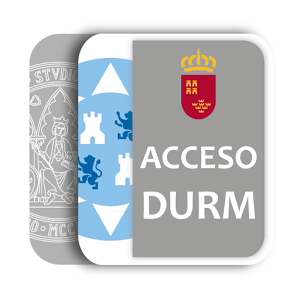 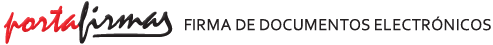 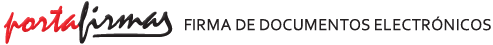 Firma electrónica de documentos
11
Firma electrónica desde teléfonos móviles
Portafirmas móvil
Versión móvil del Portafirmas corporativo de la universidad.
Sistema para firmar electrónicamente los documentos desde cualquier lugar tanto de forma unitaria como de forma masiva.
Android & iOS (móvil y Tablet)
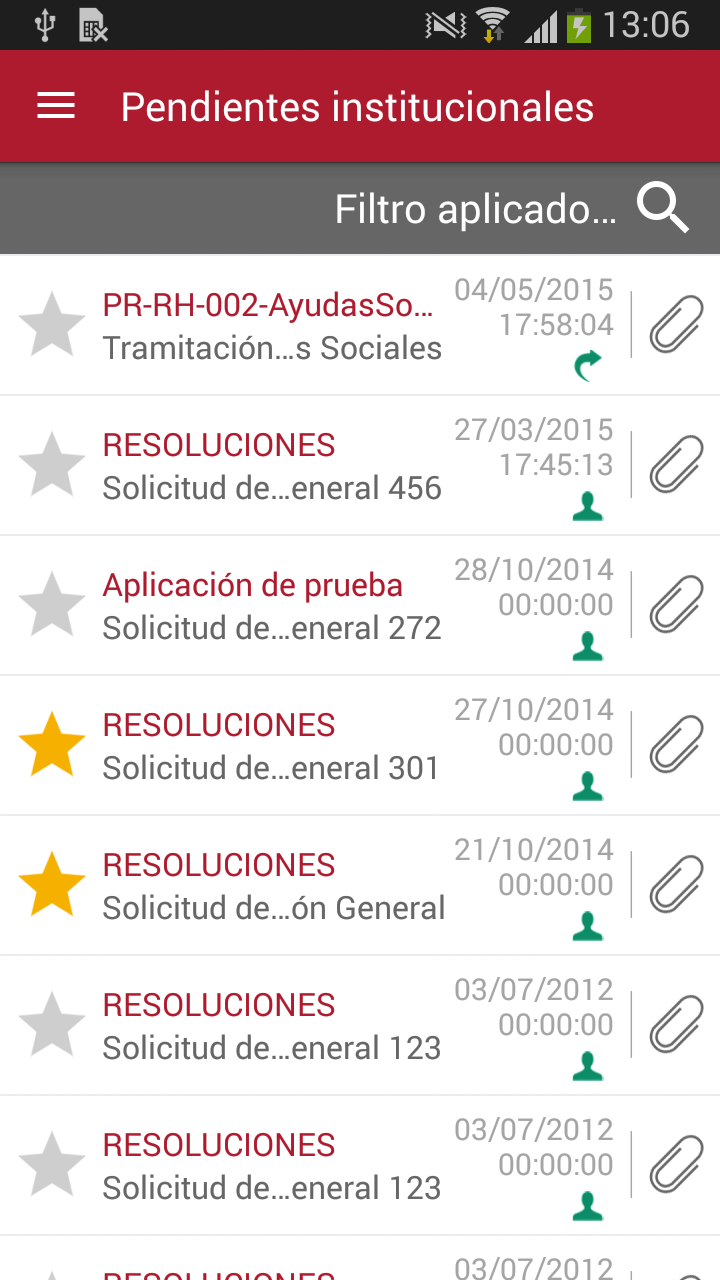 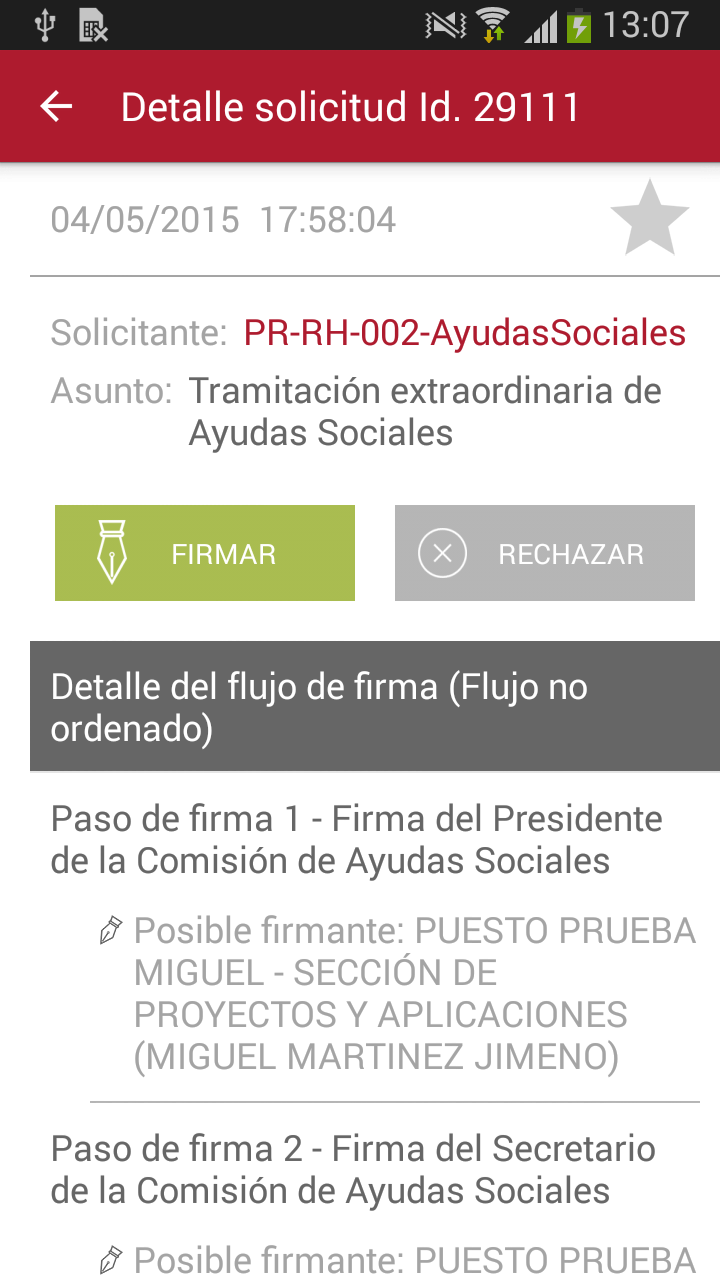 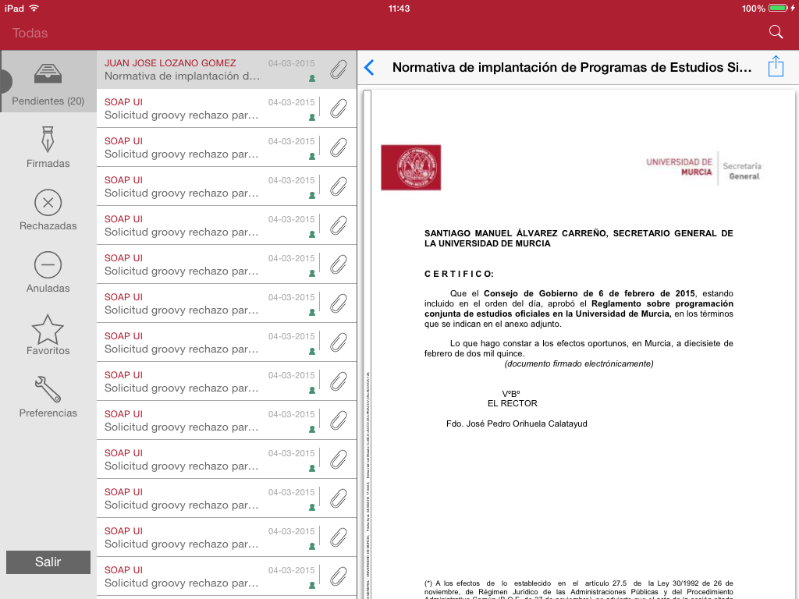 12
Situación en la Universidad de Murcia
Diferentes aplicaciones móviles
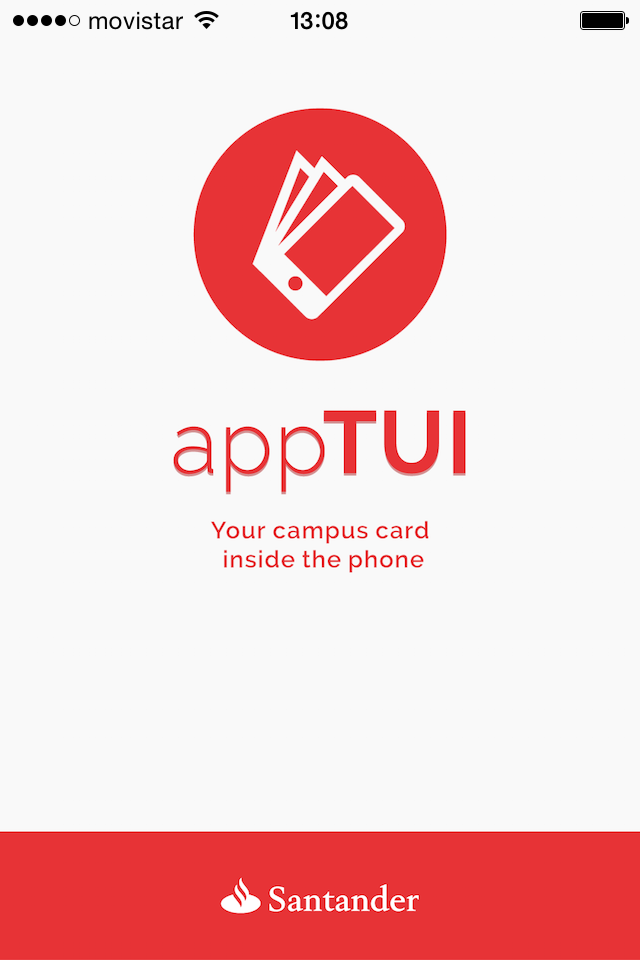 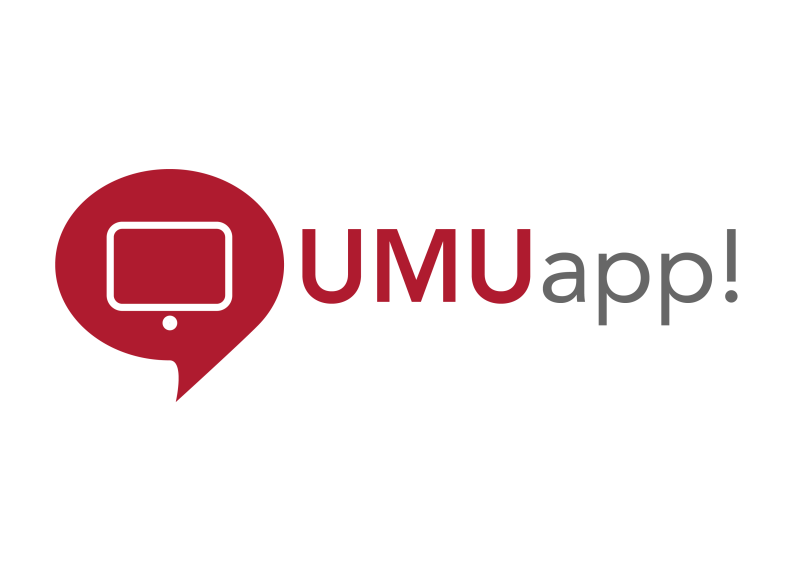 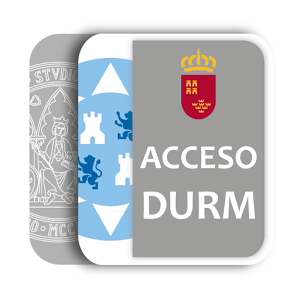 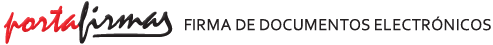 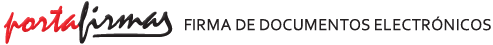 App para futuros alumnos
13
Acceso DURM (Distrito Único Región de Murcia)
App para que los alumnos que realizan las pruebas de acceso a la universidad puedan recibir en su teléfono móvil las notificaciones relacionadas con las pruebas de acceso:
Calificaciones 
Información sobre el proceso de preinscripción
Plazos de matrícula.
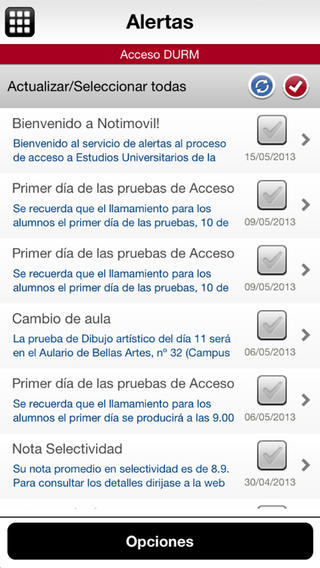 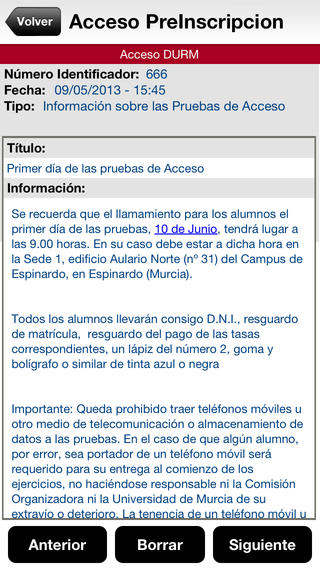 14
Estadísticas de las apps
Nº de descargas de aplicaciones
***Estadísticas de Noviembre de 2017
15
Hacía donde vamos
UMUapp:
Integrar servicios appTUI en UMUapp
Cambiar UMUapp por App Crue, sumando todos los servicios que no tiene y nosotros si.
Reordenación servicios
Nuevos servicios demandados por los usuarios.

Portafirmas – Continuación como aplicación independiente.

Acceso DURM – Continuación como aplicación independiente.
16
Gracias por su atención¿Alguna pregunta?
Javier de Andrés Rivero - TICARUM / Universidad de Murcia
javier.deandres@ticarum.es